Light Detection with Ultra-High Dynamic Range
Group 35
DoHyun Kim, Leran Firer, and Eric Kleinberg
Client: Prof. Jon Silva
Project Review - Client Request
Dr. Silva’s studies conformational and functional change of protein/protein channels by using a fluorescence microscopy.
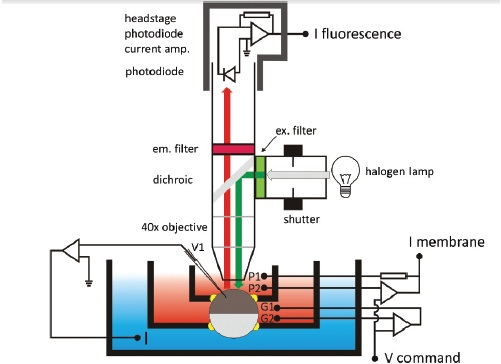 [Speaker Notes: Explain/review the fluorescence microscopy again.
1. Components – light input, cell submerged into patch clamp, light through cell and lens collected in PIN diode as the number of photons. PIN diode excited and elicit current. By frequency analysis of the current, models of protein kinase can be established.]
Project Review - Client Request
Background Signal ≈ nA
Signal of interest ≈ pA → SNR is approximately 0.1% → Client requested to build a system with a higher SNR by reducing noise

Reducing Noise
By matching Lens and PIN diode
By lowering temperature of the system
By Input constraint and Filtering system of External circuit
Project Review:specific design requirements
[Speaker Notes: Explain the noise source and what can we do… copy the specific design requiremets once the paper is done.]
Design: Light Focusing System
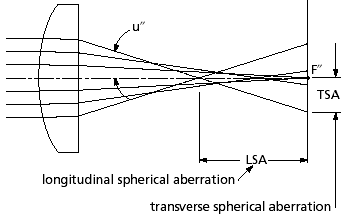 Why?
Real Lens have aberrations
Spherical Aberration
Chromatic Aberration
Real Lens have astigmatism
Coma, Geometric Distortion, and Field curvature
Spherical Aberration
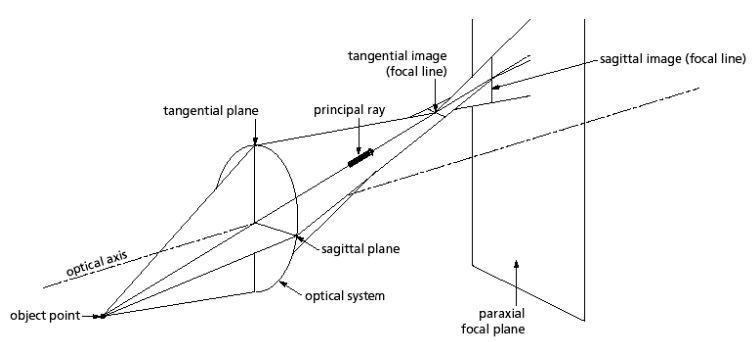 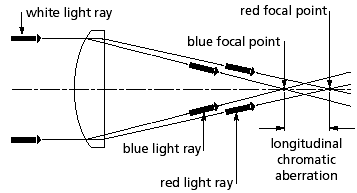 Chromatic Aberration
Astigmatism
Light Focusing System cont’d
Possible Solutions:  Singlet element lenses




  Plano-convex                   plano-concave                  bi-concave




Bi-convex                           positive mensiscus     negative meniscus
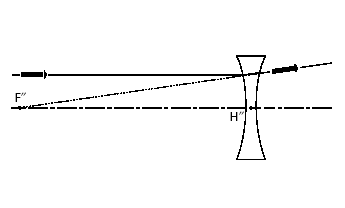 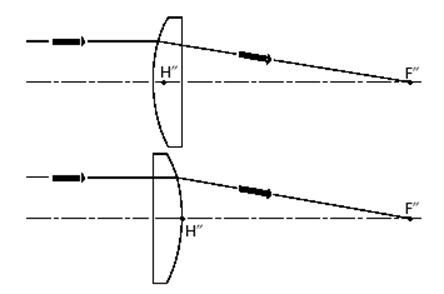 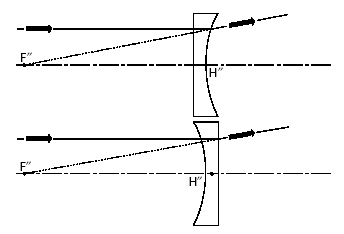 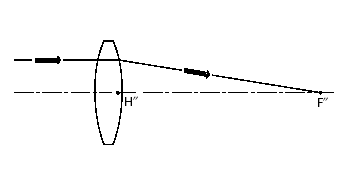 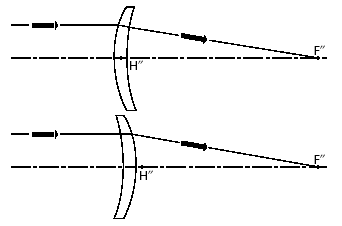 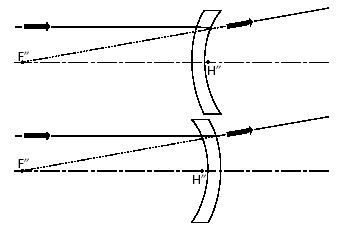 Light Focusing System cont’d
Possible Solutions: Multi-element lenses




Cooke triplet lenses                                            Wide-angle lens

                                     symmetric lens pairs


Double Gaussian lens                    Reverse telephoto lens
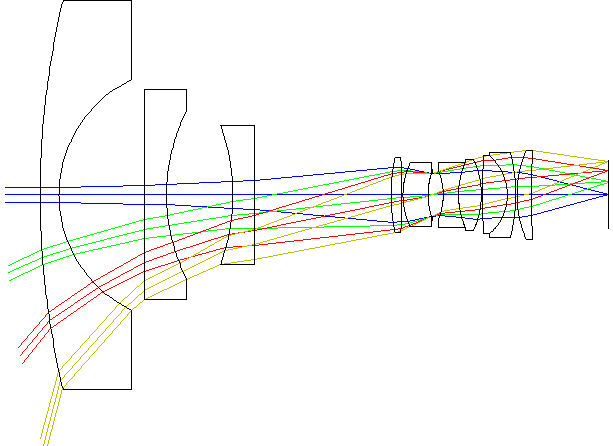 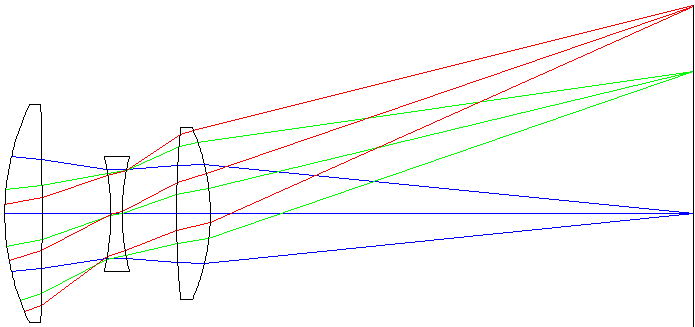 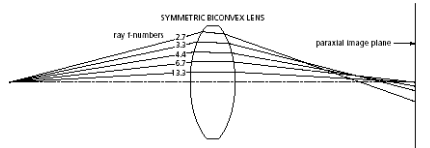 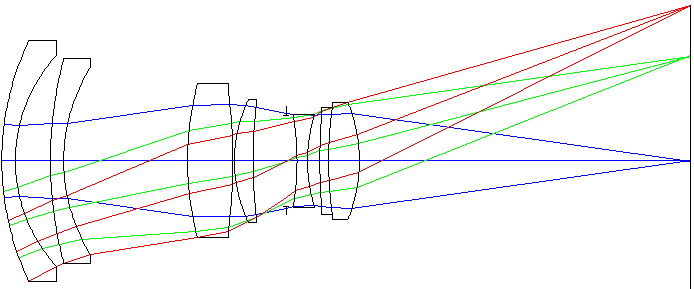 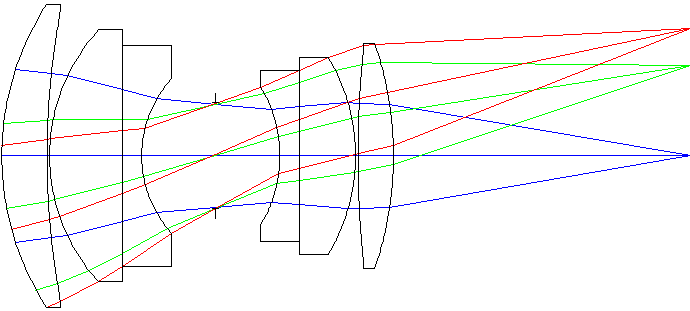 Light Focusing System cont’d
Chosen solution: Achromatic Doublet Lens
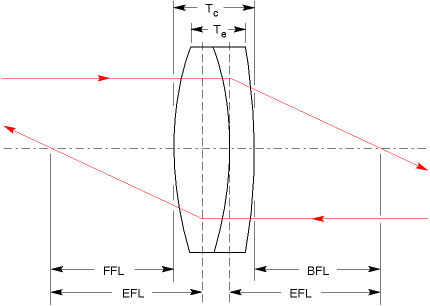 [Speaker Notes: completely eliminate the spherical and longitudinal aberration when focusing light to a diffraction limit.]
Lens Specifications
AC254-030-A Achromatic Doublet Lens
A=πr2=2.64 µm2
Design: Electrical System _ PIN Diode Selection
Responsivity at 600 nm wavelength
Low Noise: Thermal Noise + Dark Current Noise
Low Capacitance
Operating Temperature
 Size of active area
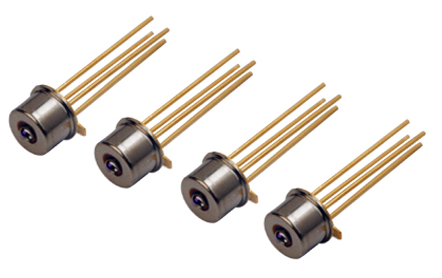 [Speaker Notes: Explain the Reasoning.]
Design: Electrical System _ PIN Diode Selection
Design: Electrical System _ PIN Diode Selection
PIN-HR(S)008(L) Specification
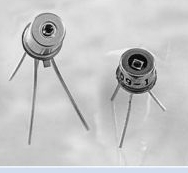 Design: Electrical System _ Input Constraint
Why?
In Real OP Amps, small current (μA ~ pA) flows inside of OP Amps, generating Voltage error.

Possible Solutions
Input Biasing
Current to Voltage Converter
[Speaker Notes: Nah~~ phew pA error, who care? -> We do care]
Input Biasing
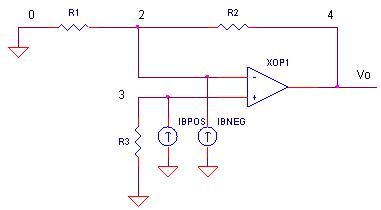 Ib = Input Biasing Current (μA to pA)


Advantage: Can cancel the Voltage error.
Disadvantage:
Require Client changing variable resistance for his experiments.
Output of the system is Current.
AC Current to Voltage Converter
Advantage: 
Electrical system input becomes Voltage source.
Minimized Current Induced  in following OP Amps.

Disadvantage:
Commercial Products can only convert the current of  μA to mA 

Literature Search: A low-noise and wide-band ac boosting current-to-voltage ampliﬁer for scanning tunneling microscopy
Tunneling Microscopy
Specialized current to voltage converter for pA to nA Current.
Unity Gain at 5 kHz to 10 kHz
AC Current to Voltage Converter
Design Adopted from the literature
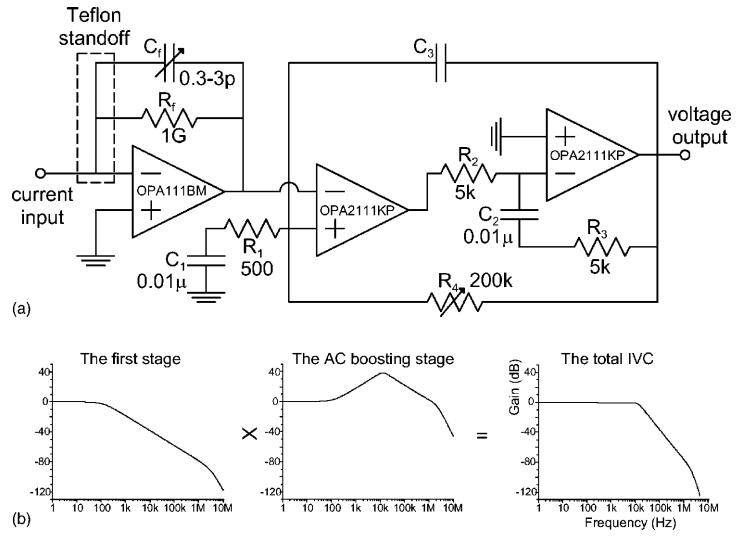 AC Current to Voltage Converter
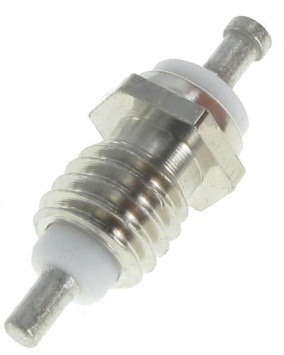 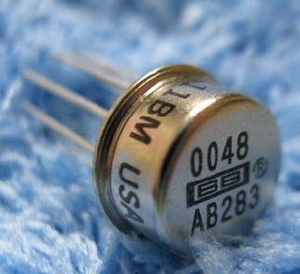 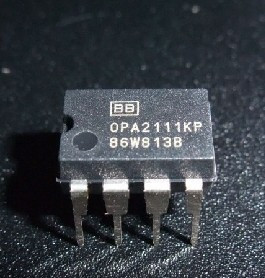 Design: Electrical System _ Filter
Why?
The frequency information of current generated can be decoded for the protein conformation change.
Domain of Frequency of interest: 5 kHz to 10 kHz
Preserve the shape of the original signal!
Possible Solutions
Analog Filter
Passive Bandpass Filter
Active Bandpass Filter
Bessel Filter
Butterworth Filter
Chebyshev Filter
Digital Filter
Analog Filter: Passive vs. Active
Passive Filter
Advantage: Easy and Cheap to build
Disadvantage: 
Use of Inductors
The characteristics of filter affected by following circuit.
Active Filter
Advantage:
No Inductors
Feedback system improving the performance and predictability
Disadvantages:
External power supply is Required
Rather expensive compared to Passive Filter
→ Use Active Filter
Active Filter
Bessel Filter // Butterworth Filter // Chebyshev Filter











Use Bessel Filter.
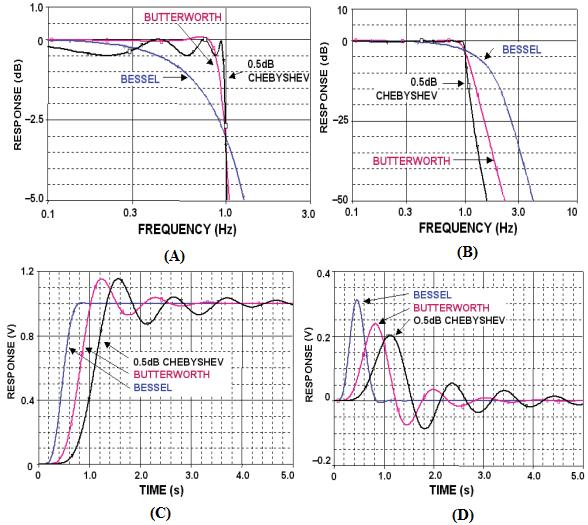 4th order Bessel Bandpass Filter Design
Center Frequency FM= 7.5KHz
Bandwidth B= 5kHz
Q= FM/B = 1.5
Center Gain Km = 1 (absolute value); it’s is an unity gain filter
From the Coefficient of the 4th order Filter Table a1 = 1.3617 b1 = 0.6180α = 1.2711 (at Q = 1.5)
Fm1 = FM/ α = 5900.4Fm2 = FM* α = 9533.3
  

C = 10 nF
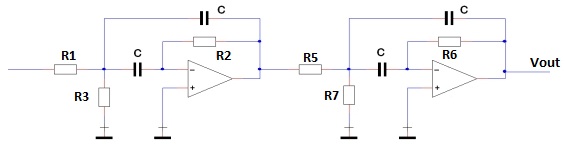 4th order Bessel Bandpass Filter Design
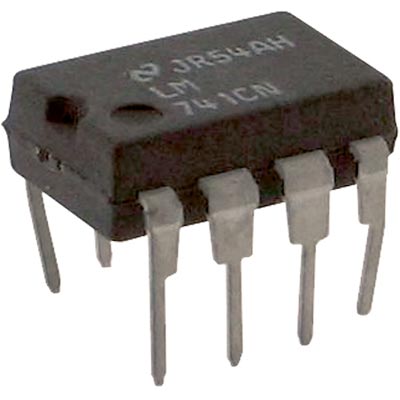 4th order Bessel Bandpass Filter Simulation
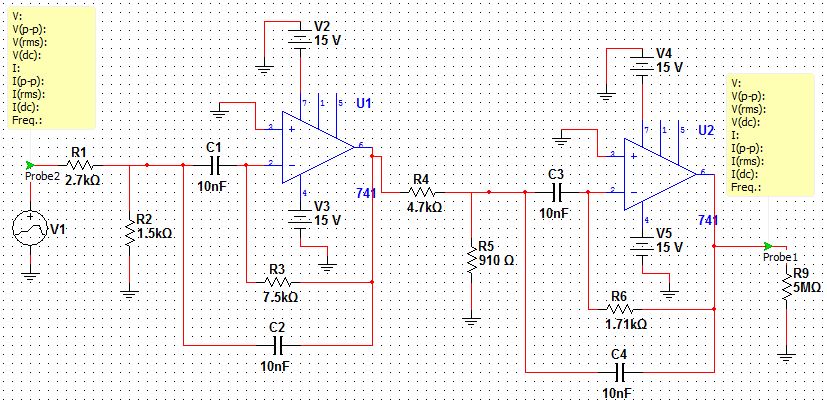 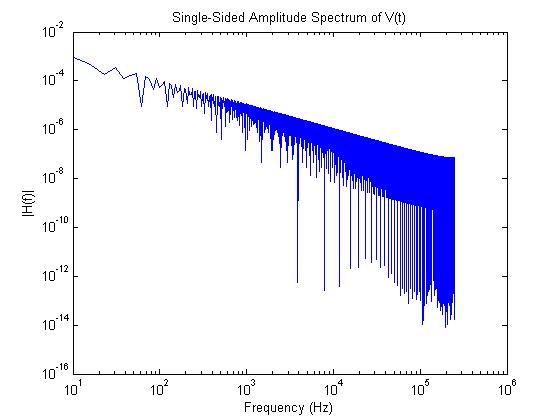 In Troubleshooting Phase
Design: Electrical System _ Amplifier
Why?
Small Signal - approximately ~ 0.1 % of background signal

Possible Solutions
OP Amps
Easy to build.
Various Configurations – Differential, Instrument, and etc.
Diode Amplifier
Diode connected to OP Amps to control the current flow.
Transistor Amplifier
DC Biasing
Use Transistor Amplifier.
Transistor Amplifier Design
From Sdera/Smith, MicroElectronic Circuits, 6Ed, Oxford University Press, 2011. Ch.5, P.432- P.450, the common source MOSFET transistor amplifier with a single power supply implemented design was adopted.

The MOSFET transistor
kp = 2.0e-5
dimensions of 100μm x 100 μm (Length x Width).

Used DC analysis and AC analysis
Transistor Amplifier Design and Simultion
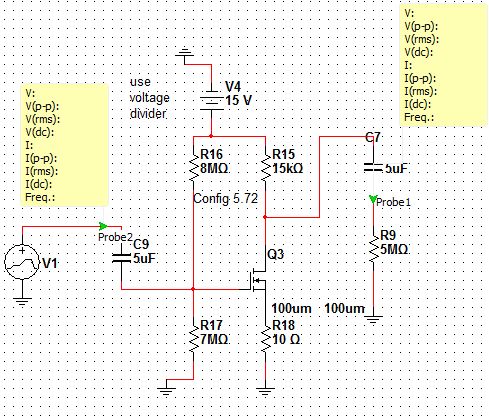 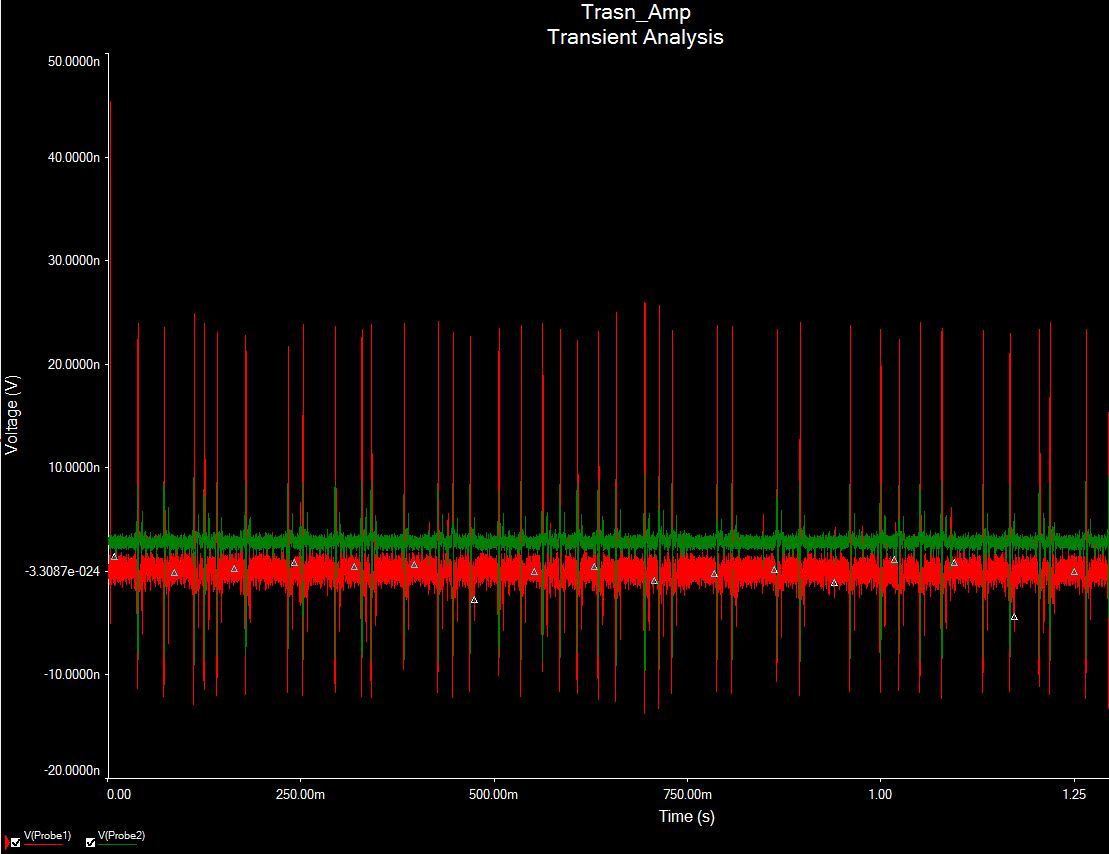 Gain of the design = 2.991 
Phase shift = 180o
Can be increase the Gain by cascading series of amplifier or adding an OP Amp
Design: Cooling System.
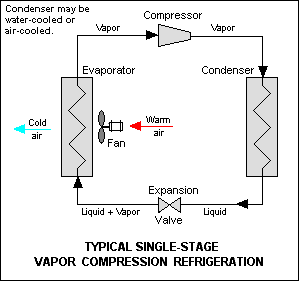 Why?
Minimize Thermal Noise

Cooling Methods: 
Open Air Cooling.
Liquid Nitrogen Cooling.
Refrigeration
Peltier Cooler
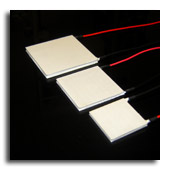 [Speaker Notes: Open air cooling does not work because the temperature we want to reach is too low, and because there is not enough space for the necessary fan.

Liquid Nitrogen does not work because the temperature produced by liquid nitrogen is too cold for the photodiode/electronics, and because it would cause water damage to the circuitry due to condensation. 

Refrigeration does not work because of the size limitation of the SM1 adaptor and because of the expense in designing a custom refrigeration unit. 

Peltier works because it can be applied at small length scales, and is localized cooling, meaning it does not cool the surroundings (minimal if any condensation effects/circuitry damage).]
Peltier Cooler Analysis
Normally calculation is performed based on an expected thermal load in Watts. 
In our case, there is no load. The PIN diode must be cooled relative to ambient temperature.
Team discussed this with an engineer at Tellurex, a Peltier Cooler Company.
His advice was to pick a Peltier that fit our size constraints, and to then adjust the cooling amount by increasing or decreasing the DC current applied to the cooler.
Design: Peltier Cooler Selection
[Speaker Notes: Most important was dimensions. Qmax and dTmax are parameters of the cooler, on how much it can maximally cool. 
A,B, and H are the dimensions, and are most important given our size constraint.]
Design: Specific Peltier Cooler
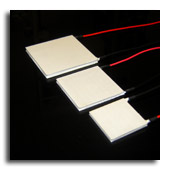 Integrated System Schemetics
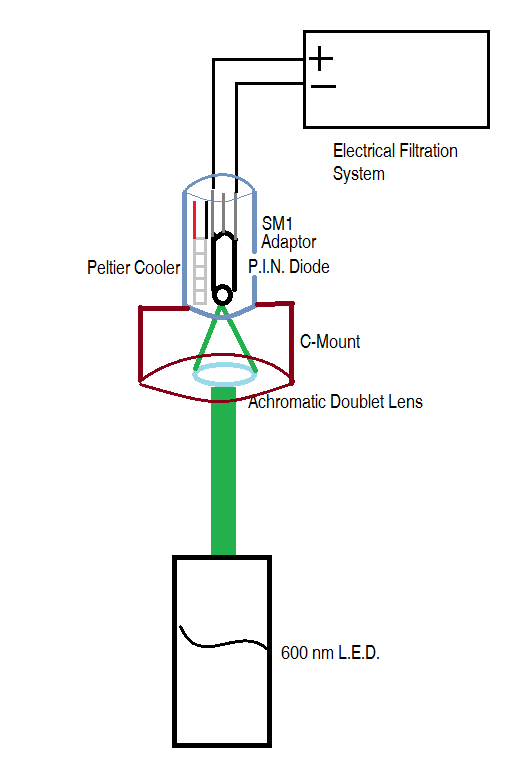 Design Schedule
Team Responsibilities
Questions?